Fakultät Informatik, Institut Systemarchitektur, Professur Datenbanken
k-Ary Search on Modern Processors
Sigmod/DaMon 2009
Benjamin Schlegel, Rainer Gemulla, Wolfgang Lehner
Motivation
Searching 
Is a fundamental operation in computer science
Many application areas (e.g. databases, …)
Demand for high performance

Different Types of Searching
Point queries
Nearest-neighbor key queries
Range queries
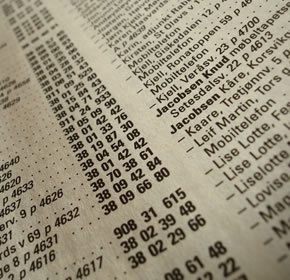 6/28/2009
k-Ary Search on Modern Processors
Slide 2
Motivation - Search algorithms
Linear search
Linear complexity
Useful for small datasets

Hash-based search
Constant (best) complexity
Additional space requirements
Bad performance for range/nearest-key queries

Tree-based search
Logarithmic complexity
Good update properties

Sort-based search
Logarithmic complexity
No additional space requirements
Cache-conscious range scans
h(x)
6/28/2009
k-Ary Search on Modern Processors
Slide 3
Agenda
Motivation

Prerequisites
Binary search
SIMDized Binary Search

k-Ary Search
Sorted Array
Linearized k-ary Search Tree

Experiments

Conclusion
6/28/2009
k-Ary Search on Modern Processors
Slide 4
Binary search on a sorted array
Idea
Divide the search space in each iteration into two partitions
Reduce the search space to one of the partitions
Example 
Successful search for key 4


Analysis
Worst-case iterations = log2(N+1)



Problems
No usage of modern CPU instruction sets
1
4
7
10
11
15
18
19
24
29
35
46
48
55
59
60
67
73
75
77
83
88
92
93
97
99
1
4
7
10
11
15
18
19
24
29
35
46
48
55
59
60
67
73
75
77
83
88
92
93
97
99
1
4
7
10
11
15
18
19
24
29
35
46
48
55
59
60
67
73
75
77
83
88
92
93
97
99
Hit
1
4
7
10
11
15
18
19
24
29
35
46
48
55
59
60
67
73
75
77
83
88
92
93
97
99
<48
<15
<7
<1
>48
>15
>7
>1
1
4
7
10
11
15
18
19
24
29
35
46
48
55
59
60
67
73
75
77
83
88
92
93
97
99
1
4
7
10
11
15
18
19
24
29
35
46
48
55
59
60
67
73
75
77
83
88
92
93
97
99
6/28/2009
k-Ary Search on Modern Processors
Slide 5
Modern Processors
Provide SIMD instructions
Current: SSE, SSE2, SSE3, SSSE3, SSE4A, SSE4.2, Altivec, …
Future: AVX, SSE5, …
(k-1) parallel operation executions for one instruction
Execution time similar to scalar operations
For free with current processors

SIMD instructions applicable for searching
Loading
Element-wise (e.g., compare two vectors)
Horizontal (e.g., horizontal sum of a vector)
6/28/2009
k-Ary Search on Modern Processors
Slide 6
SIMDized binary search on a sorted array
Idea
Same like plain binary search
But: compares (k-1) subsequent keys per iteration
Example
Successful search for key 4


Analysis
Worst-case iterations = log2(N/(k-1)+1) ≈ log2(N+1) - log2(k-1) 




Advantage
Constant reduction of log2(k-1) iterations
7
35
88
1
4
10
11
15
18
19
24
29
46
48
55
59
60
67
73
75
77
83
92
93
97
99
1
4
7
10
11
15
18
19
24
29
35
46
48
55
59
60
67
73
75
77
83
88
92
93
97
99
7
35
88
1
4
10
11
15
18
19
24
29
46
48
55
59
60
67
73
75
77
83
92
93
97
99
Hit
1
4
7
10
11
15
18
19
24
29
35
46
48
55
59
60
67
73
75
77
83
88
92
93
97
99
<48
<15
>55
>18
6/28/2009
k-Ary Search on Modern Processors
Slide 7
Agenda
Motivation

Prerequisites
Binary search
SIMDized Binary Search

k-Ary Search
Sorted Array
Linearized k-ary Search Tree

Experiments

Conclusion
6/28/2009
k-Ary Search on Modern Processors
Slide 8
k-ary search on a sorted array
Idea
Divide the search space into k partitions using k-1 separators
Choose a partition depending of the comparison of the separators
Example
Successful search for key 4


Analysis
Worst-case iterations =  logk(N+1)  Speedup = log2(k)
7
88
1
4
10
11
15
18
19
24
29
35
46
48
55
59
60
67
73
75
77
83
93
97
99
92
7
35
88
1
4
10
11
15
18
19
24
29
46
48
55
59
60
67
73
75
77
83
92
93
97
99
7
35
88
1
4
10
7
11
15
18
19
24
29
35
46
48
55
59
60
67
73
75
77
83
88
92
93
97
99
1
4
10
11
15
18
19
24
29
46
48
55
59
60
67
73
75
77
83
92
93
97
99
Hit
<15
>15
<24
<73
<7
>24
>73
>7
6/28/2009
k-Ary Search on Modern Processors
Slide 9
k-ary search on a sorted array (cont.)
Comparison step – choosing the next partition
Should require constant time independently of k
Use horizontal vector sum of element-wise comparison result
Example: search for key 77 (k=5):







Loading step
k-1 accesses to discontinuous memory locations in each iteration
Solution 1: Scatter&Gather instructions (Larrabee, GPU, …)
Solution 2: Searching on an alternative data layout
1
4
7
10
11
15
18
19
24
29
35
46
48
55
59
60
67
73
75
77
83
88
92
93
97
99
Partition 0
Partition 1
Partition 2
Partition 3
Partition 4
Lower-than comparison result:
-1
-1
-1
0
-3
Vector sum:
Separators:
15
35
60
83
Replicated search key:
77
77
77
77
6/28/2009
k-Ary Search on Modern Processors
Slide 10
k-ary search on a alternative data layout
Idea
Construct conceptually k-ary search tree
Store node of k-ary search tree inorder in continuous array
Example
Mapping a sorted array on a linearized k-ary search tree





Successful search for key 4



Disadvantage: Range scans become expensive
7
7
7
7
35
35
35
35
88
88
88
88
1
1
1
1
4
4
4
4
10
10
10
10
11
11
11
11
15
15
15
15
18
18
18
18
19
19
19
19
24
24
24
24
29
29
29
29
46
46
46
46
48
48
48
48
55
55
55
55
59
59
59
59
60
60
60
60
67
67
67
67
73
73
73
73
75
75
75
75
77
77
77
77
83
83
83
83
92
92
92
92
93
93
93
93
97
97
97
97
99
99
99
99
24
24
24
24
73
73
73
73
7
7
7
7
15
15
15
15
46
46
46
46
59
59
59
59
83
83
83
83
93
93
93
93
1
1
1
1
4
4
4
4
10
10
10
10
11
11
11
11
18
18
18
18
19
19
19
19
29
29
29
29
35
35
35
35
48
48
48
48
55
55
55
55
60
60
60
60
67
67
67
67
75
75
75
75
77
77
77
77
88
88
88
88
92
92
92
92
97
97
97
97
99
99
99
99
24
73
7
15
46
59
83
93
24
73
<73
<15
>73
>15
<24
<7
>24
>7
24
73
7
15
46
59
83
93
1
4
10
11
18
19
29
35
48
55
60
67
75
77
88
92
97
99
Hit
6/28/2009
k-Ary Search on Modern Processors
Slide 11
Agenda
Motivation

Prerequisites
Binary search
SIMDized Binary Search

k-Ary Search
Sorted Array
Linearized k-ary Search Tree

Experiments

Conclusion
6/28/2009
k-Ary Search on Modern Processors
Slide 12
Experimental setup
Setup
Multiple runs with uniform distributed keys between 27 and 225
Each run: search for 4096 uniform distributed keys
Different key sizes: 4-byte integer and double precision floating point
Algorithms
Binary search (Bin)
SIMDized binary search (Bin4)
k-ary search on a sorted array (k-ary)
k-ary search on a linearized k-ary search tree (k-ary-lt)
Different platforms
IBM Cell PPE (PowerPC-970 compatible)
IBM Cell SPE (local store only / main memory)
Intel Nehalem 920 – 2.66 GHz
AMD Phenom 920 – 2.8 GHz
Setup
Multiple runs with uniform distributed keys between 27 and 225
Each run: search for 4096 uniform distributed keys
Different key sizes: 4-byte integer and double precision floating point
Algorithms
Binary search (Bin)
SIMDized binary search (Bin4)
k-ary search on a sorted array (k-ary)
k-ary search on a linearized k-ary search tree (k-ary-lt)
Different platforms
IBM Cell PPE (PowerPC-970 compatible)
IBM Cell SPE (local store only / main memory)
Intel Nehalem 920 – 2.66 GHz
AMD Phenom 920 – 2.8 GHz
6/28/2009
k-Ary Search on Modern Processors
Slide 13
Results: Cell BE SPE
64-bit Floating Point
32-bit Integer
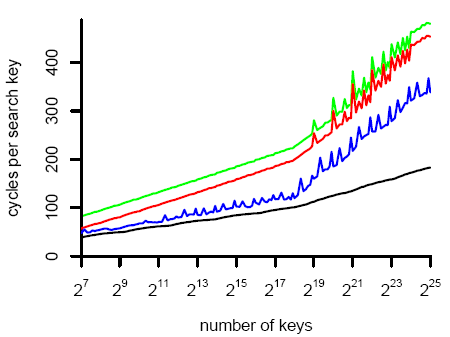 Outcomes
Binary search performs worst
k-ary search on a linearized k-ary search tree performs best
Occurring spikes result from non-aligned DMA-accesses
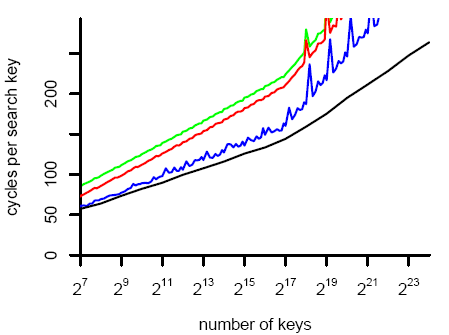 1.6x
1.3x
2.5x
1.5x
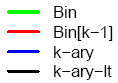 6/28/2009
k-Ary Search on Modern Processors
Slide 14
Results: Intel Core i7
64-bit Floating Point
32-bit Integer
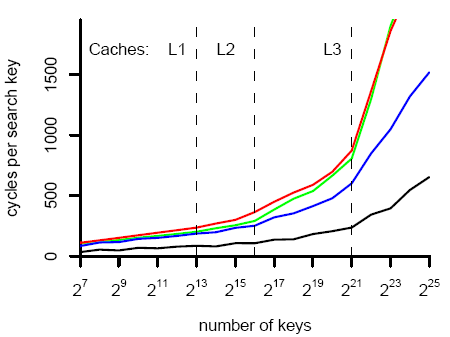 Outcomes
Binary search and SIMDized binary search perform similar
Both k-ary search algorithms scale well for a huge number of keys
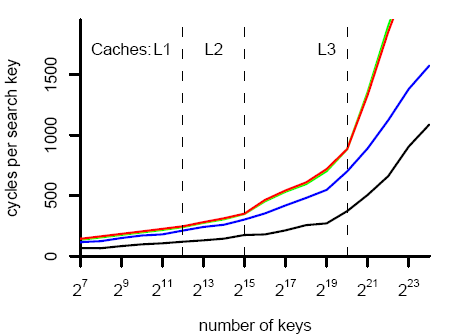 1.5x
1.7x
2.5x
4x
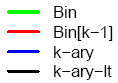 6/28/2009
k-Ary Search on Modern Processors
Slide 15
Agenda
Motivation

Prerequisites
Binary search
SIMDized Binary Search

k-Ary Search
Sorted Array
Linearized k-ary Search Tree

Experiments

Conclusion
6/28/2009
k-Ary Search on Modern Processors
Slide 16
Conclusion
Current Situation
Sort-based techniques are important
Modern CPUs provide SIMD instructions

Our Contribution
k-ary search on Modern Processors

Expected Future Scaling
6/28/2009
k-Ary Search on Modern Processors
Slide 17
Fakultät Informatik, Institut Systemarchitektur, Professur Datenbanken
k-Ary Search on Modern Processors
Sigmod/DaMon 2009
Benjamin Schlegel, Rainer Gemulla, Wolfgang Lehner